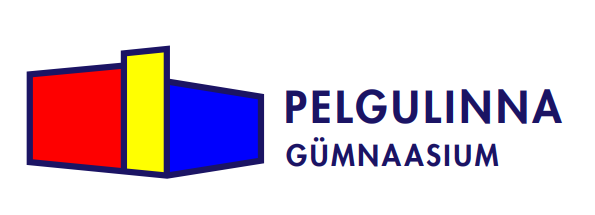 7. Motivatsioon ja vajadused – mis paneb tegutsema?
www.pelgulinna.weebly.com
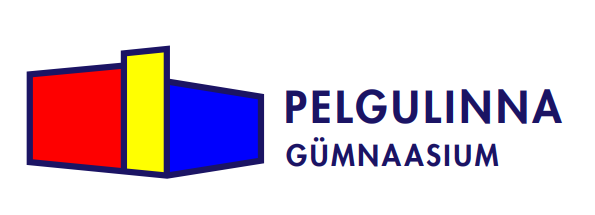 Mis meid ees ootab? Kolm teemat ja vähemalt viis videotundi kolmapäeviti kell 10.00
Motivatsioon. Motivatsiooni tegurid, mõjutamine, muutuse tekitamise võimalused. Vajaduste ja saavutuste seos. Emotsioonid – nende olemus, liigitus, probleemid.
Isiksus, individuaalsed erinevused. Isiksuse erinevad käsitlused. Intelligentsuse määratlemine, mõõtmine. 
Sotsiaalsed oskused ja protsessid. Inimene teiste inimeste hulgas. Rühmaprotsessid. Stereotüüpide kujunemine. Antisotsiaalsus ja sotsiaalsus.

+ iseseisev töö / kangelase psühholoogiline analüüs / vaata aineveebi 

Raamatukogus jagatakse õpikuid kolmapäeval kell 13:00 - 16:15

Neljapäevast alates kool mittekontaktsel õppel v.a. erandjuhtumid.
Tasakaal on peaasi
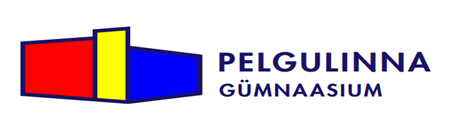 https://peaasi.ee/vaimse-tervise-vitamiinid/

Kolmapäeval, 10. märtsil kell 11.00 Teeme üheskoos läbi teadliku söömise harjutuse.
Reedel, 12. märtsil kell 11.00 Kuulame kogemuslugu söömise ja vaimse tervise teemal ning arutleme, kuidas toetada lähedast, kelle jaoks see teema võib raskuseid valmistada.

MUREDE KORRAL PALUN PÖÖRDU:
Õppenõustamise link kooli kodulehel
www.tonkeskus.ee veebinõustamine ja erandkorras otsekontakt
116 111 www.lasteabi.ee www.lahendus.net 
www.peaasi.ee veebinõustamine
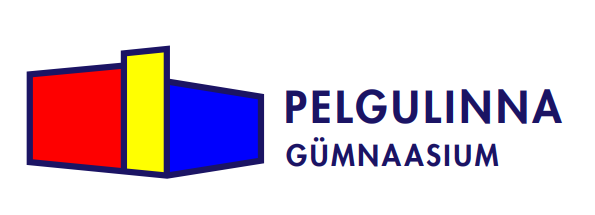 Kuidas arvestuse saab? Muutused punktirallis
T T T ( kolm Cornelli meetodil tunnikonspekti ) võrdub üks A / e-koolis näeb välja nii: T T A

Tundides osalemisega on võimalik koguda vähemalt kolm A-d  - see ongi kursuse arvestus AAA

Kõik seda ei suuda ….

7 TUNDI iseseisvat tööd annab ka kaks A-d – nende abil saab enda seisu parandada.

Kes on puudunud ilma põhjuseta üle nelja tunni, saab minult kutse individuaalsele õppenõustamisele. 

KOKKUVÕTTEKS: kes on olnud tundides usin ja kaasa töötanud, oma lehed ära esitanud ja AAA kokku saanud, ei pea AGA VÕIB JA ON VÄGA TERETULNUD tegema lisaks iseseisva töö. 

Kuidas distantsõppes tunnitöid esitada?

1. Tööta kaasa paberi ja pliiatsiga, tee tunni lõpus pilt ja postita/ jaga. Teams, Outlook, kart.kaesel@gmail.com, FB msn

2. Tööta kaasa elektrooniliselt ja postita mulle tehtud fail / lae üles Teamsi, e-kooli
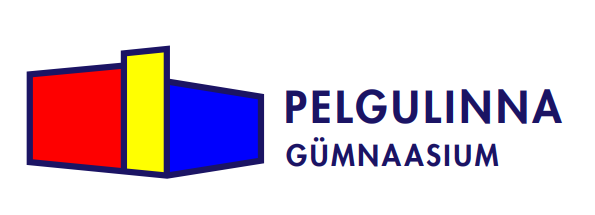 1. OSA Motivatsioon?
https://padlet.com/kartkaesel/38xitk74oedyf7oi
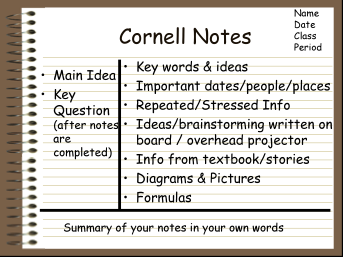 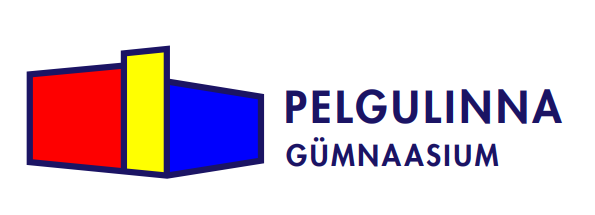 Kirjast õpetajatele – 2015. aastal
Ürgset ajejõudu, mis paneks õpilasi õppima, täiskasvanuid töötama jne -  ei ole olemas. On küll tungid ellu jääda, paljuneda jne kuid emake loodus ei ole andnud kaasa vajadust õppida või tööd teha. Sellest tasubki lähtuda.
Õppimise ja töötamise  kindlustamiseks  leiutati piits ja präänik. Uuringud aga tõestavad, et grupid, kes ei saa oma töö eest välist tasu (raha, hinnet, aumärki, preemiat), on efektiivsemad ja töötavad paremini. 
Tasu on mõistlik rakendada tegevuste eest, mis on tüütud ja lihtsalt tuleb ära teha (nõude pesemine) kuid intellektuaalset pingutust nõudvate soorituste puhul  (õppimine) vähendab tasustamine tulemust negatiivses suunas.
Vorst vorsti vastu,  „Kui nii - siis naa…“ unustage ära. Võistlusmoment tasub samuti kaotada. Inimene võistelgu endaga. Osadele inimtüüpidele ( A tüüp) meeldivad konkurents, väljakutsed, tippu pürgimine – saavutamine on tema motiiv. Teistele ei lähe see nii palju korda ( B tüüp).
Intellektuaalses plaanis paneb tegutsema sisemine motivatsioon, mis tuleb leida igaühel enda seest – olenemata inimese saatusest, kodu kultuurilisest taustast ja kooli kalduvustest. Me saame luua tingimused aga me ei saa anda kamaluga juurde. Hobuse saab viia allika juurde aga ei saa sundida teda jooma. Kui viiks kaameli ….
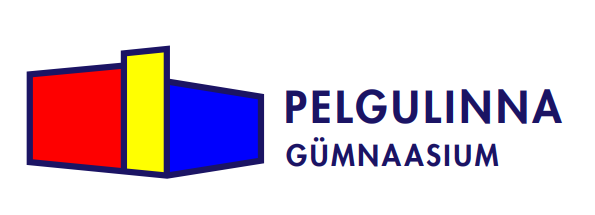 2. OSA Motivatsiooni allikad
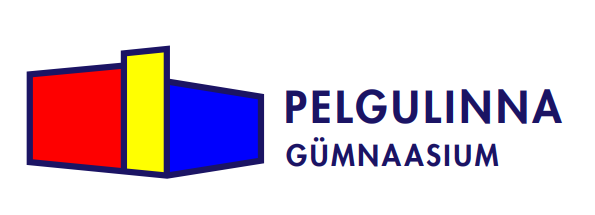 Pingutamine, raske töö ja enesejuhtimine tagavad meisterlikkuse. 🎤 ÜTLE VANASÕNA! Kirjuta chatti.

Meisterlikkus, 


iseseisvus ja 


eesmärgipärasus 


on motivatsiooni  allikad.  

✏ JOONISTA LEHE TEISELE POOLELE SELLE KOHTA KIIRE PILT. Visualiseeri ja tööta samal ajal mõttes seda infot läbi. Aju ja käsi töötavad koos, aju salvestab ja loob siin seoseid, meenutab, tekivad uued taipamised.
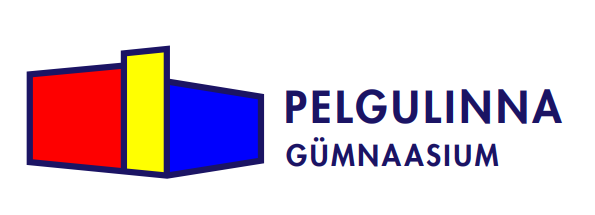 Miinusring
Plussiring
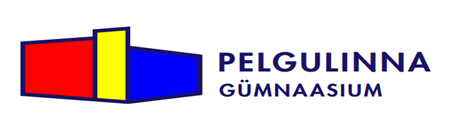 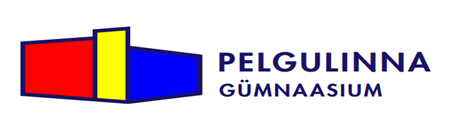 Kuidas miinusringist välja murda?
Tähtis küsimus endale igal õhtul. „Kas ma olin täna parem kui ma olin eile?“ ja näited juurde

Motivatsiooni poster iseendale https://bighugelabs.com/motivator.php

https://diktor.geenius.ee/rubriik/uudis/tehisintellekti-loodud-motivatsioonipostrid-on-koige-naljakamad-asjad-mida-sa-tana-naed/)

Kiida ennast palju aga just enda konkreetset pingutust ja strateegia valikut mitte juhust, saatust ja tarkust. Ka ei tasu liialt kiita enda väliseid parameetreid. 

Paku endale aeg ajalt kuldkihara ülesandeid / ülesanne, mis pole liiga lihtne ega ka liiga keeruline, mille lahendamine pakub mõnu ja tekitab FLOW e kulgemise. https://et.coloringpageforkids.net/ 

Õpeta ise teisi õpilasi, oma kaaslasi, abista ja vea neid vajadusel edasi.

Proovi näha laiemat pilti. Küsi õpetajalt, juhendajalt. Kas mõistad selle ülesande eesmärki? Milleks sa seda teed? Kuidas seda saab päriselus rakendada? Mis sellest kasu on? Millise uue ukse see sulle võib avada?

Mine klassist välja ja rakenda õpitut päriselus.
Puhka ekraanist. Kirjuta konspekti 7 minutit:
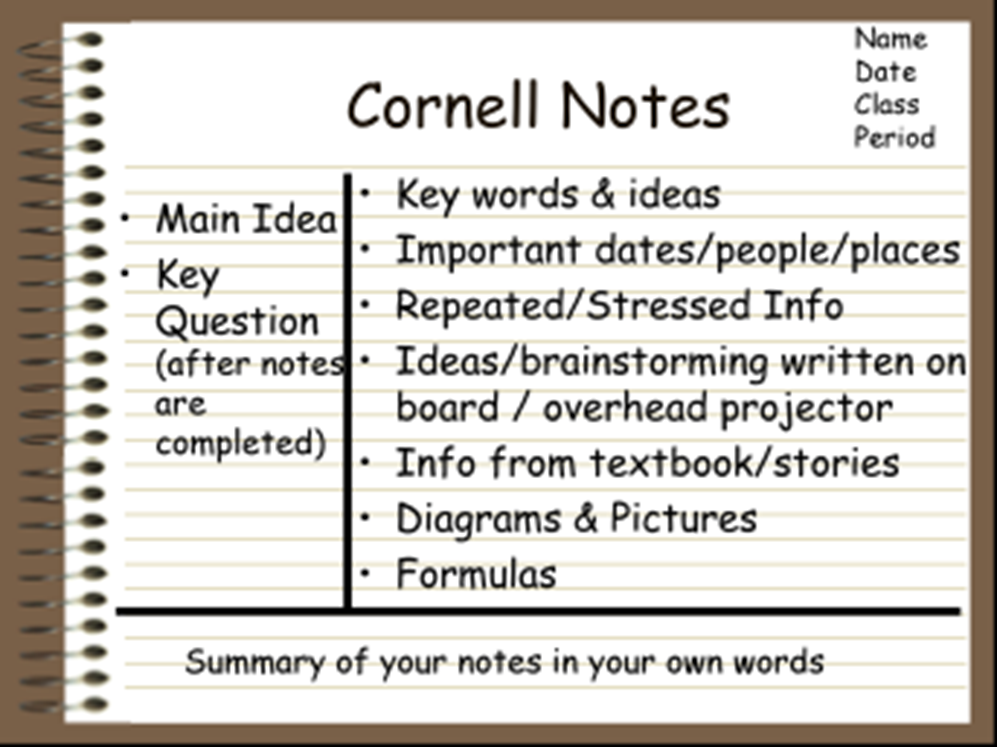 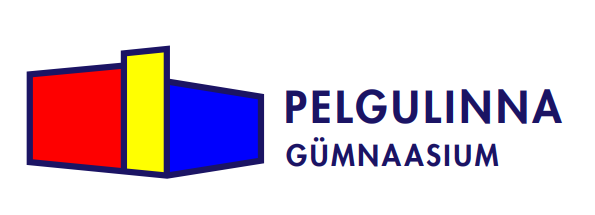 Allikas:
https://www.rahvaraamat.ee/p/e-raamat-liikumapanev-j%C3%B5ud-mis-meid-tegelikult-motiveerib/101030/et?isbn=9789949464302&gclid=Cj0KCQiA1pyCBhCtARIsAHaY_5cJkVrZZRzuP-cfMmOhYT9rn4ZwVKM8x45h3VXn-aUzF43I-F5ott4aAoQwEALw_wcB
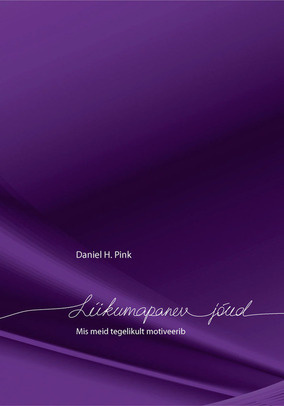 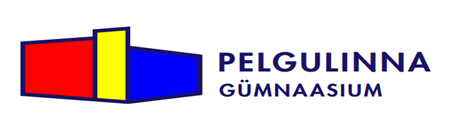 3. OSA  Vajadused
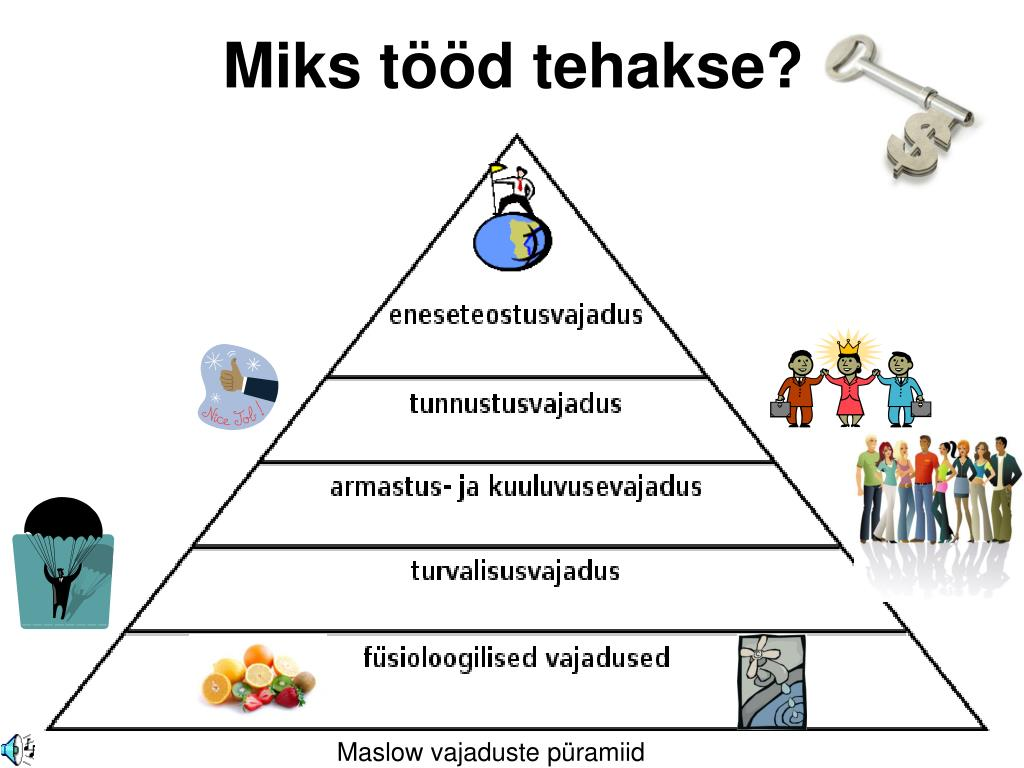 Maslow vajaduste 
      hierarhia
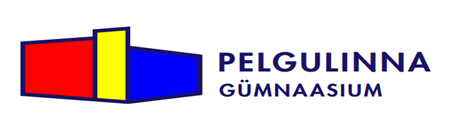 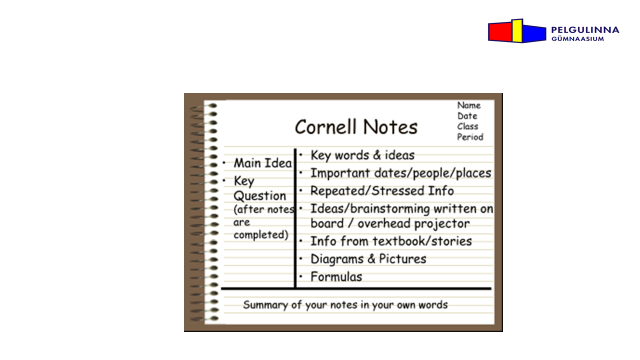 Vajadused – täida 1. ja 2. lahter

Mis ma õppisin? Kuidas tund läks? Mis
 jäi selgusetuks? Täida 3. (alumine) lahter
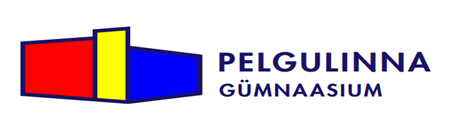 Kus sa oled? Mis sind motiveeriks tippu ronima? Värvi pilt.
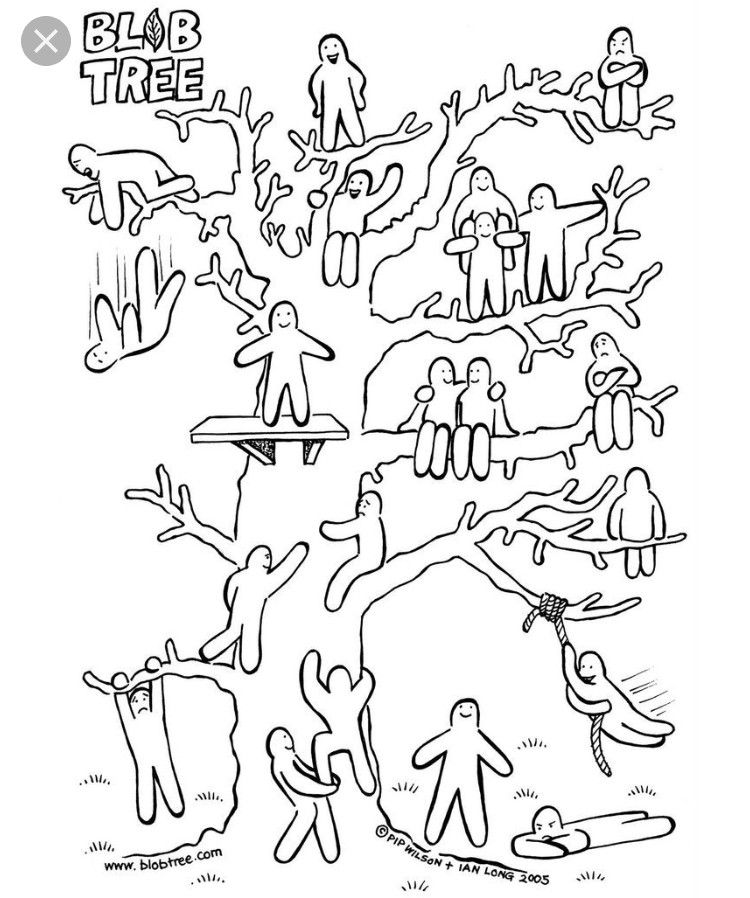 Vaata rohkem Blob Tree kohta
https://www.pinterest.co.uk/pin/166070304988332488/
Lisatöö edasijõudnutele
Loe KRIITILISELT artiklit: https://4jaleht.postimees.ee/7197642/edukultus-noorte-kollektiivne-enesetapp
Kas see artikkel on mulle kuidagi kasulik?
Kas kõik esitatavad faktid on tõde?
Kuidas sina vastaks autori poolt esitatud küsimustele?
Millised mõtted tasub sealt jätta meelde ja võtta kasutusele?
Mis tundub liialdus või autori enda pingete väljaelamine?